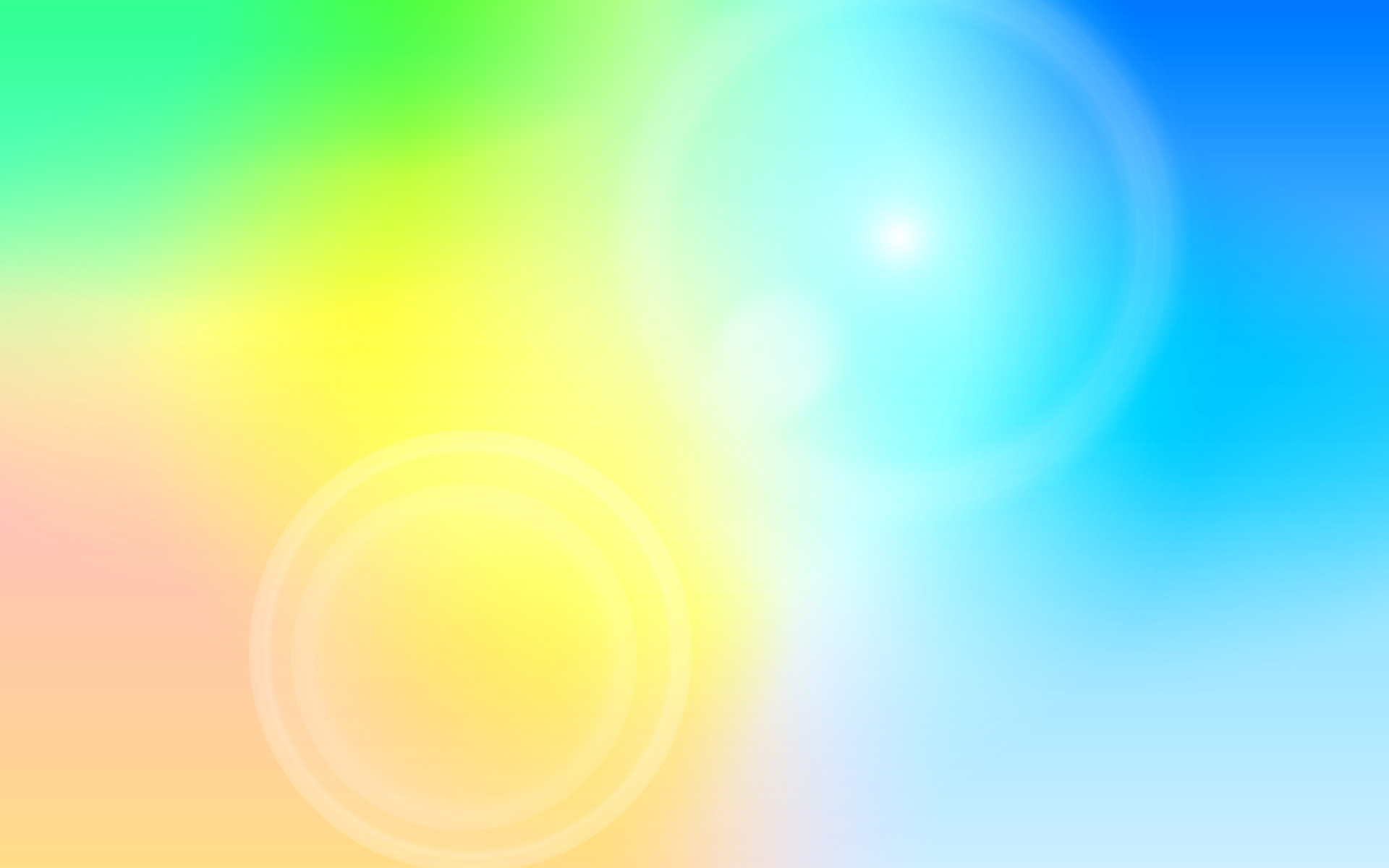 Муниципальное дошкольное образовательное учреждение
Детский сад №1 комбинированного вида городского округа Власиха
Консультация для воспитателей №2 на тему 
«ЧТО ТАКОЕ ФЕДЕРАЛЬНЫЙ ГОСУДАРСТВЕННЫЙ ОБРАЗОВАТЕЛЬНЫЙ СТАНДАРТ 
ДОШКОЛЬНОГО ОБРАЗОВАНИЯ (ФГОС ДО)?»
Подготовила: 
старший воспитатель МДОУ Д/с №1 комбинированного вида г.о. Власиха МО 
Шестакова С.С.
08.10.2014г.
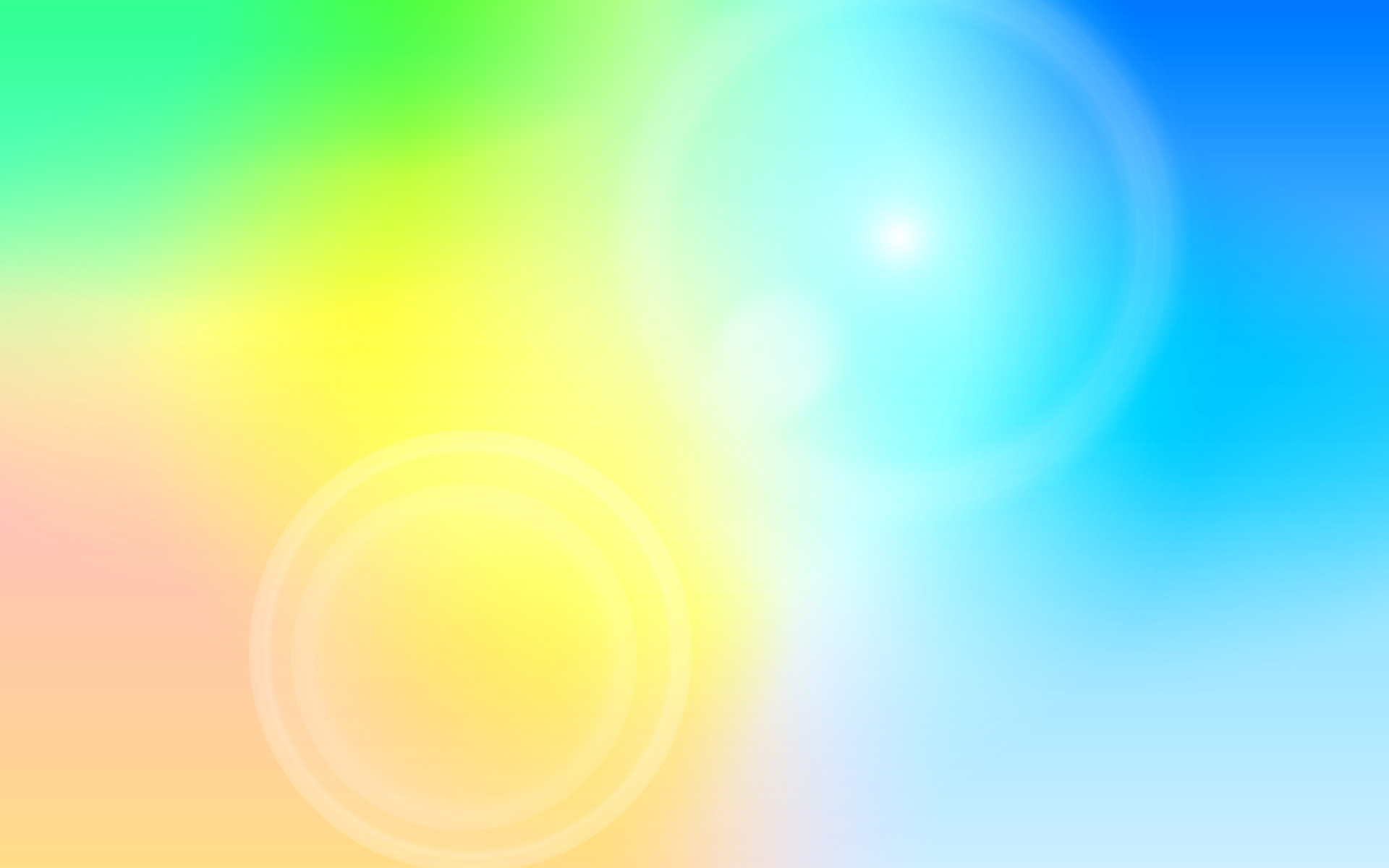 ФГОС устанавливаются в РФ (ст. 2, п. 6) и представляют собой «совокупность обязательных требований к дошкольному образованию, утвержденных федеральным органом исполнительной власти, осуществляющим функции по выработке государственной политики и нормативно-правовому регулированию в сфере образования».
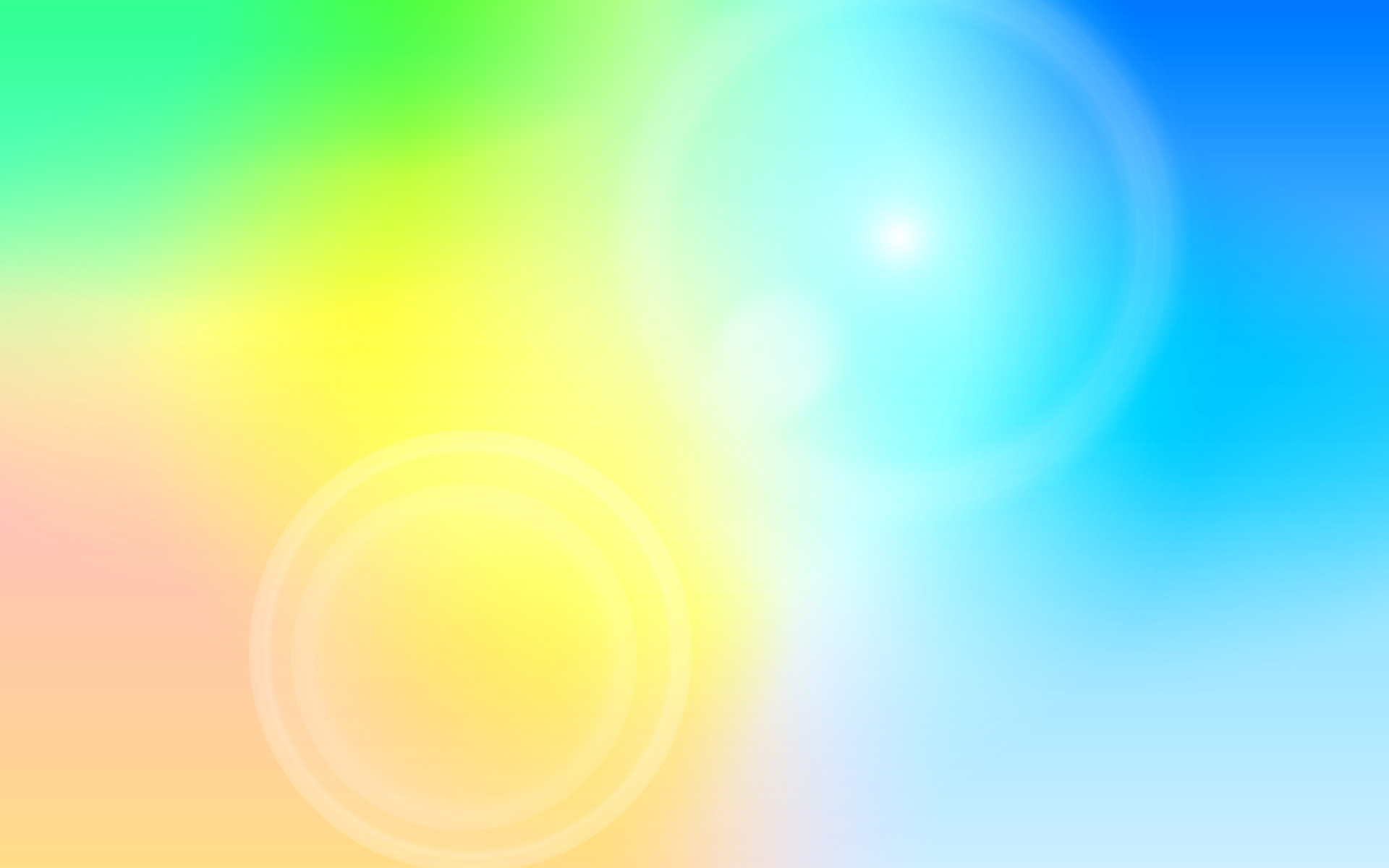 Стандарт включает в себя требования:
1. К условиям реализации основных образовательных программ: к развивающей предметно-пространственной среде (РППС), психолого-педагогическим, кадровым, финансовым, материально-техническим;
2. К структуре основных образовательных программ и их объему, в том числе соотношению обязательной части программы и части, формируемой участниками образовательных отношений;
3. К результатам освоения основных образовательных программ.
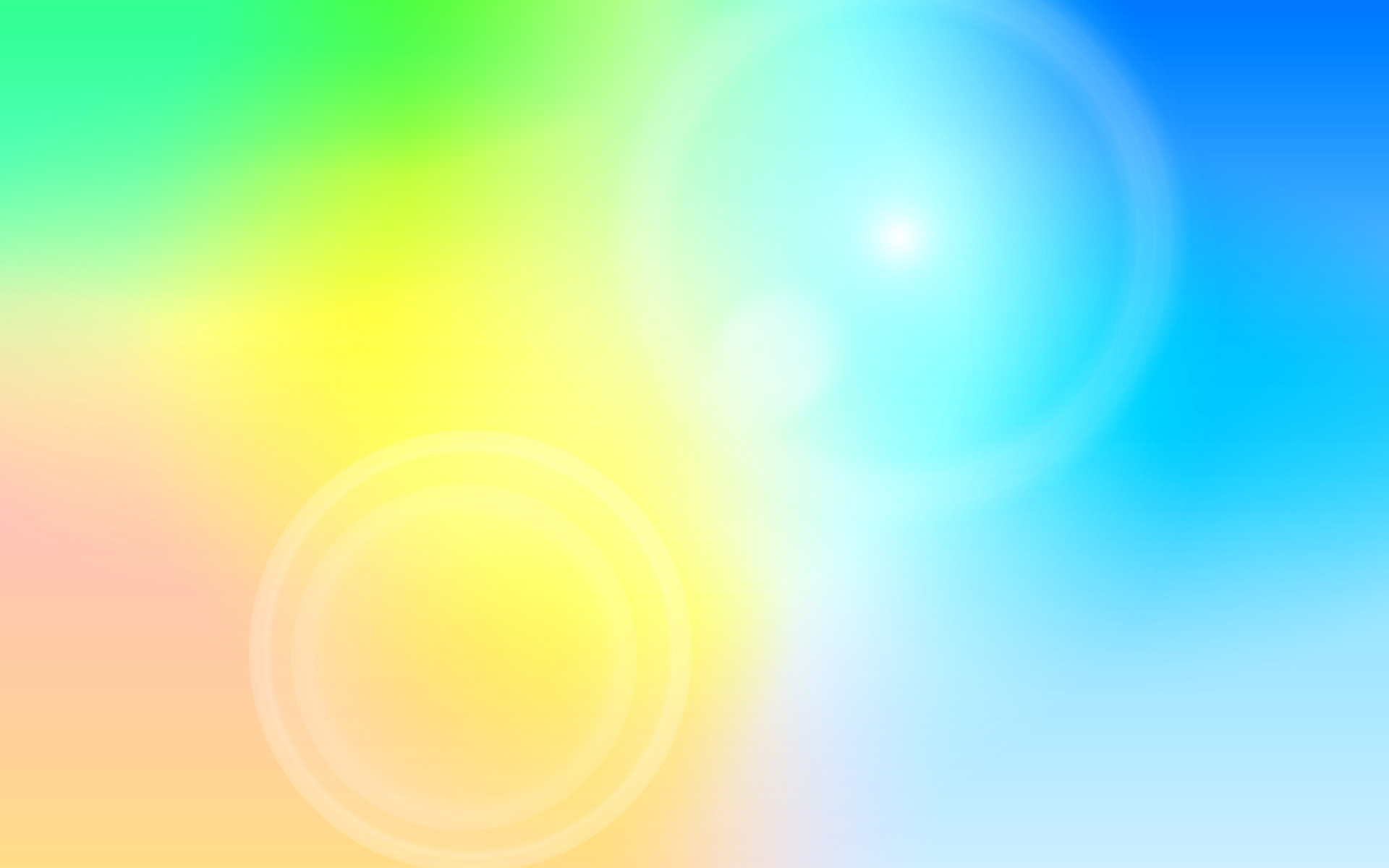 Психолого-педагогические условия реализации Программы
Максимально допустимый объѐм образовательной нагрузки должен соответствовать санитарно -эпидемиологическим правилам и нормативамСанПиН2.4.1.3049-13 "Санитарно-эпидемиологические требованияк устройству, содержанию и организации режима работы дошкольных образовательных организаций",утвержденным постановлением Главного государственного санитарного врача Российской Федерации от 15 мая 2013 г. № 26 (зарегистрировано Министерством юстиции Российской Федерации 29 мая 2013 г., регистрационный № 28564)
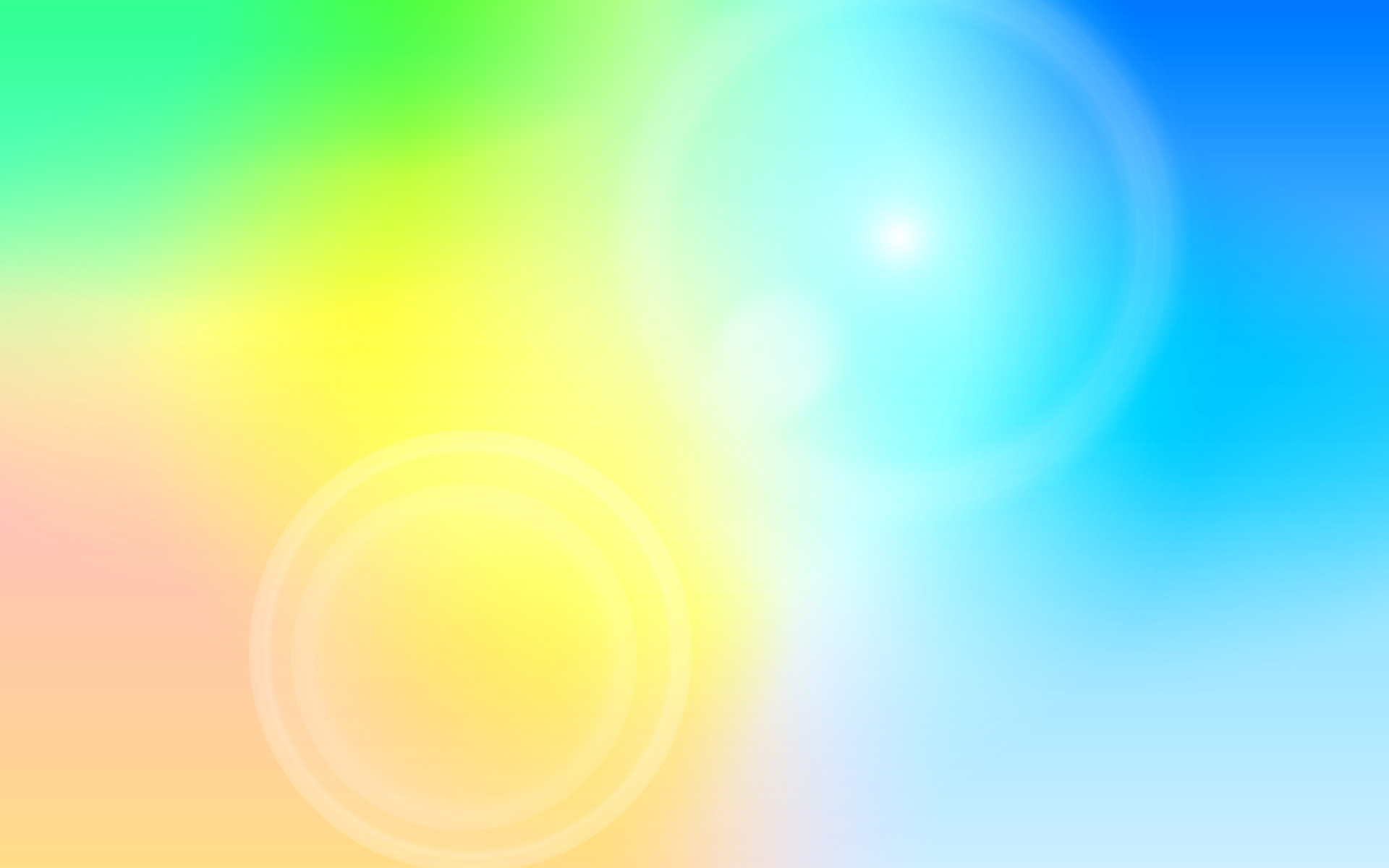 Условия, необходимые для создания социальной ситуации развития детей (основные компетенции педагогических работников)

Обеспечение эмоционального благополучия через:
•непосредственное общение с каждым ребѐнком
•уважительное отношение к каждому ребѐнку, к его чувствам и потребностям
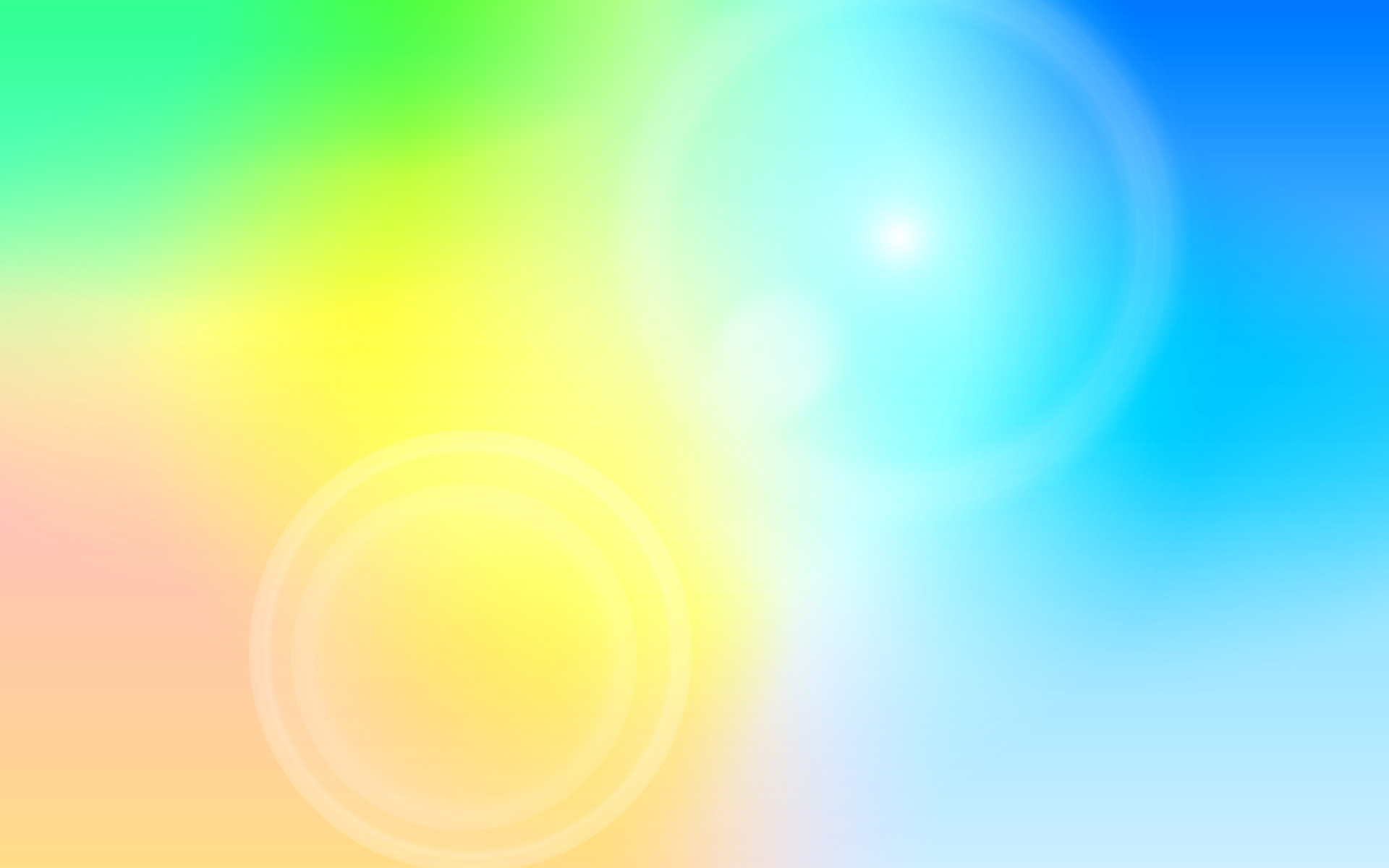 Условия, необходимые для создания социальной ситуации развития детей (основные компетенции педагогических работников) (продолжение)

2. Поддержка индивидуальности и инициативы детей через:
•создание условий для свободного выбора детьми деятельности и участников совместной деятельности
•создание условий для принятия детьми решений, выражения своих чувств и мыслей
•недирективную помощь детям, поддержку детской инициативы и самостоятельности в разных видах деятельности
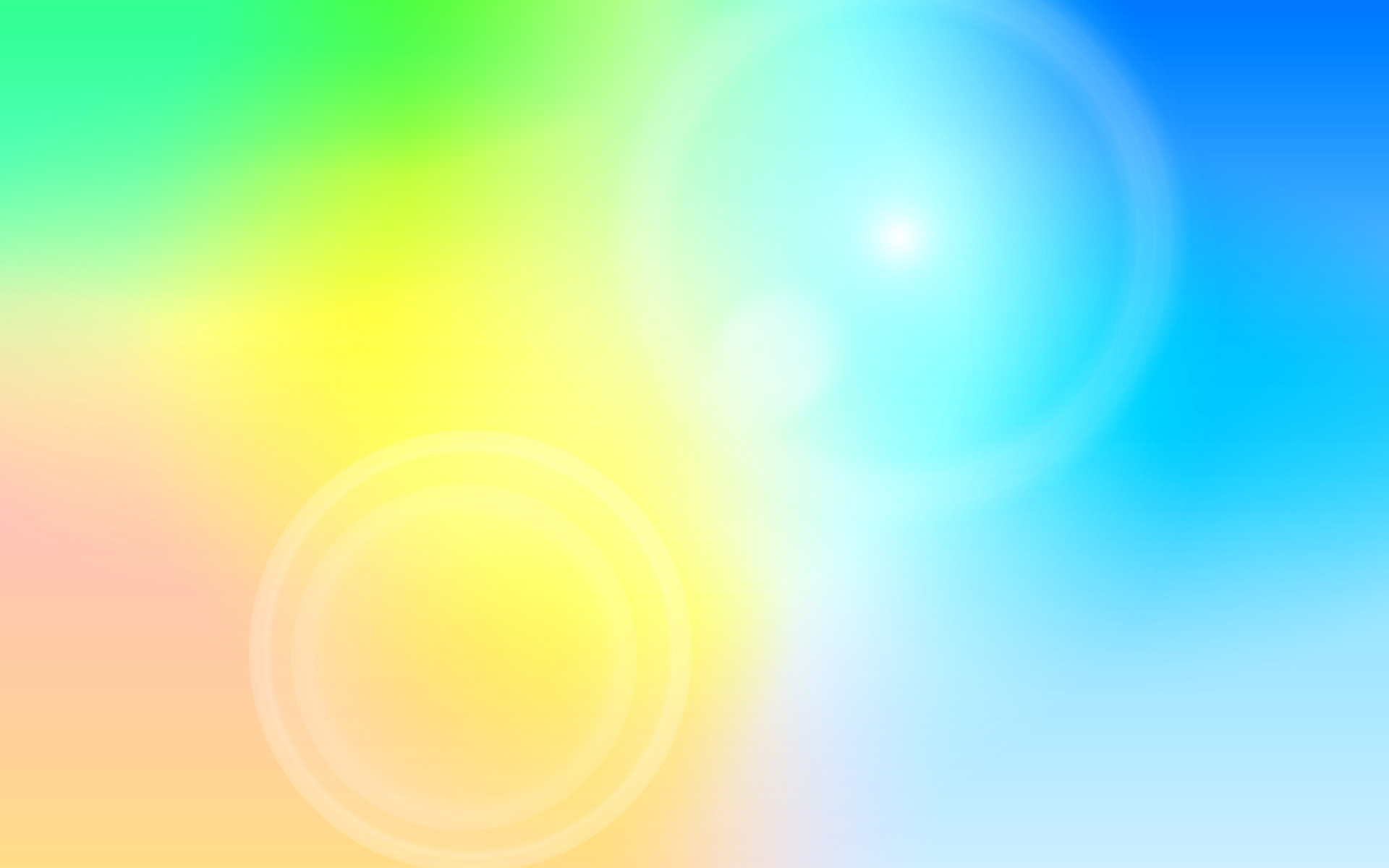 Условия, необходимые для создания социальной ситуации развития детей (основные компетенции педагогических работников) (продолжение)

3. Установление правил взаимодействия в разных ситуациях:
•создание условий для позитивных, доброжелательных отношений между детьми, в том числе принадлежащими к разным национально-культурным, религиозным общностями социальным слоям, а также имеющими различные(в том числе ограниченные) возможности здоровья
•развитие коммуникативных способностей детей, позволяющих разрешать конфликтные ситуации со сверстниками 
•развитие умения детей работать в группе сверстников
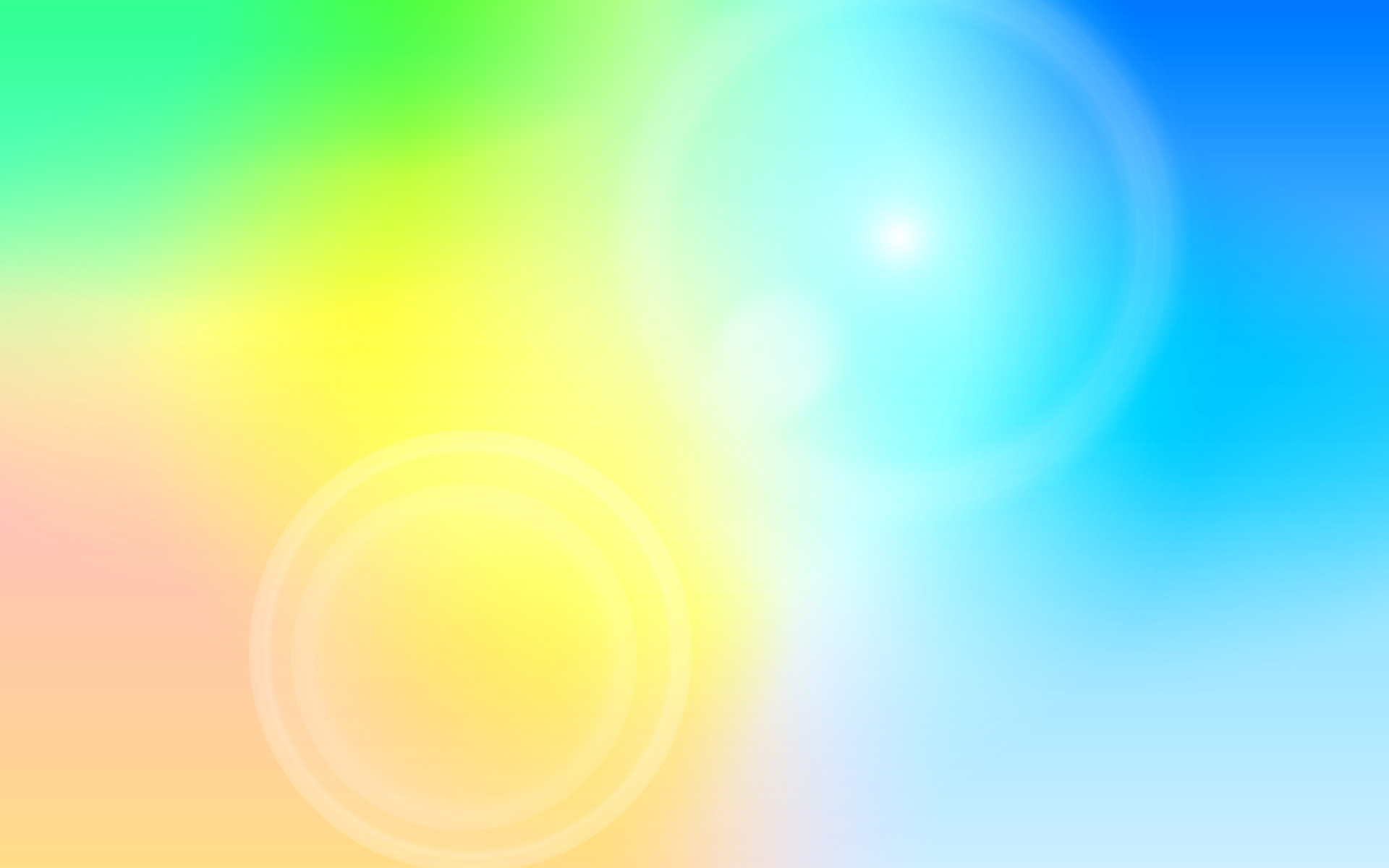 Условия, необходимые для создания социальной ситуации развития детей (основные компетенции педагогических работников)(продолжение)
Психолого-педагогические условия реализации Программы

4. Построение вариативного развивающего образования, ориентированного на зону ближайшего развития каждого ребѐнка, через:
•создание условий для овладения культурными средствами деятельности
•организацию видов деятельности, способствующих развитию мышления, речи, общения, воображения и детского творчества, личностного, физического и художественно –эстетического развития детей
•поддержку спонтанной игры детей, еѐ обогащение, обеспечение игрового времени и пространства
•оценку индивидуального развития детей
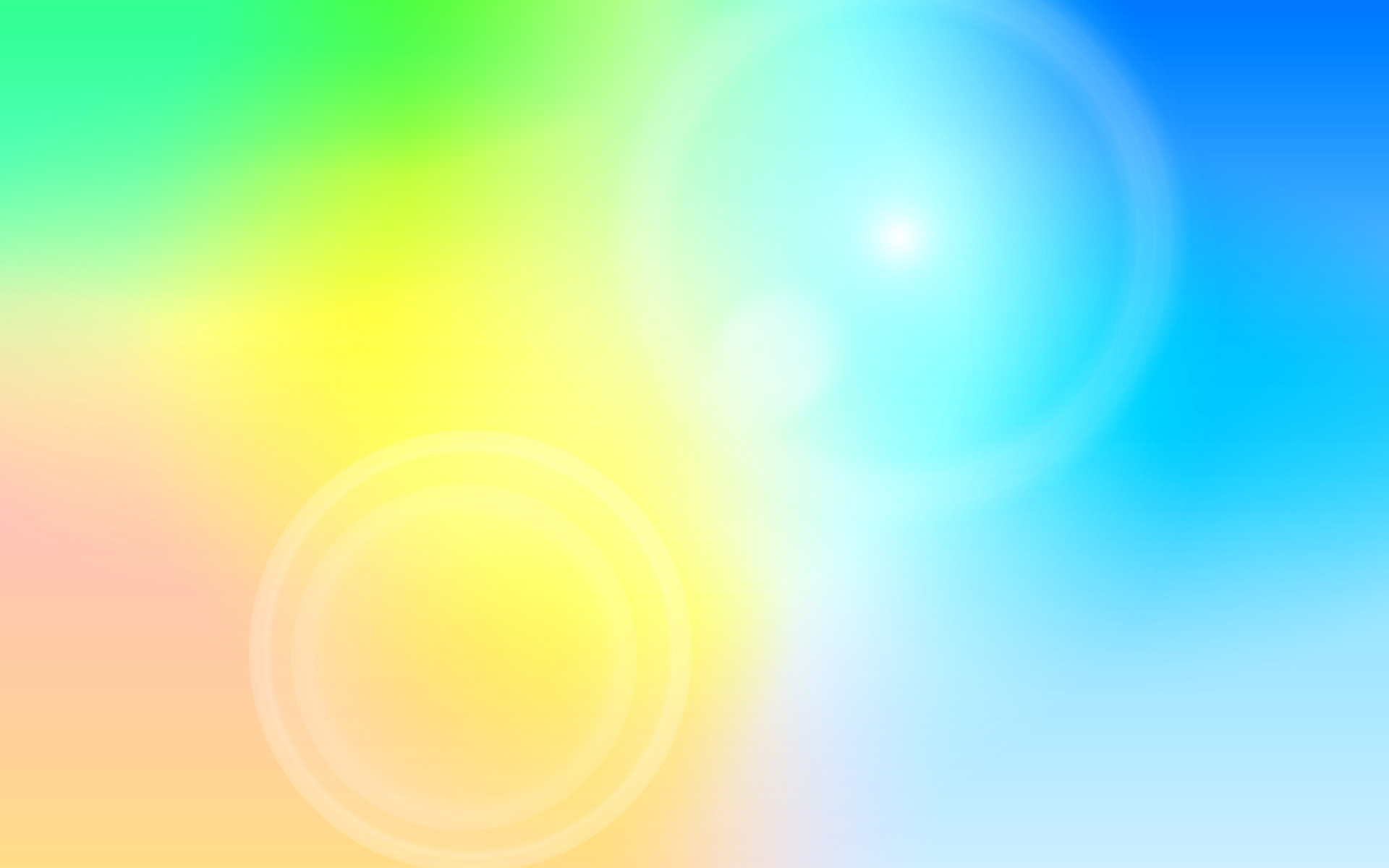 Условия, необходимые для создания социальной ситуации развития детей (основные компетенции педагогических работников) (продолжение)

5. Взаимодействие с родителями по вопросам образования  ребѐнка, непосредственного вовлечения их в образовательную деятельность, в том числе посредством создания образовательных проектов совместно с  семьѐй  на основе выявления потребностей и поддержки образовательных инициатив семьи
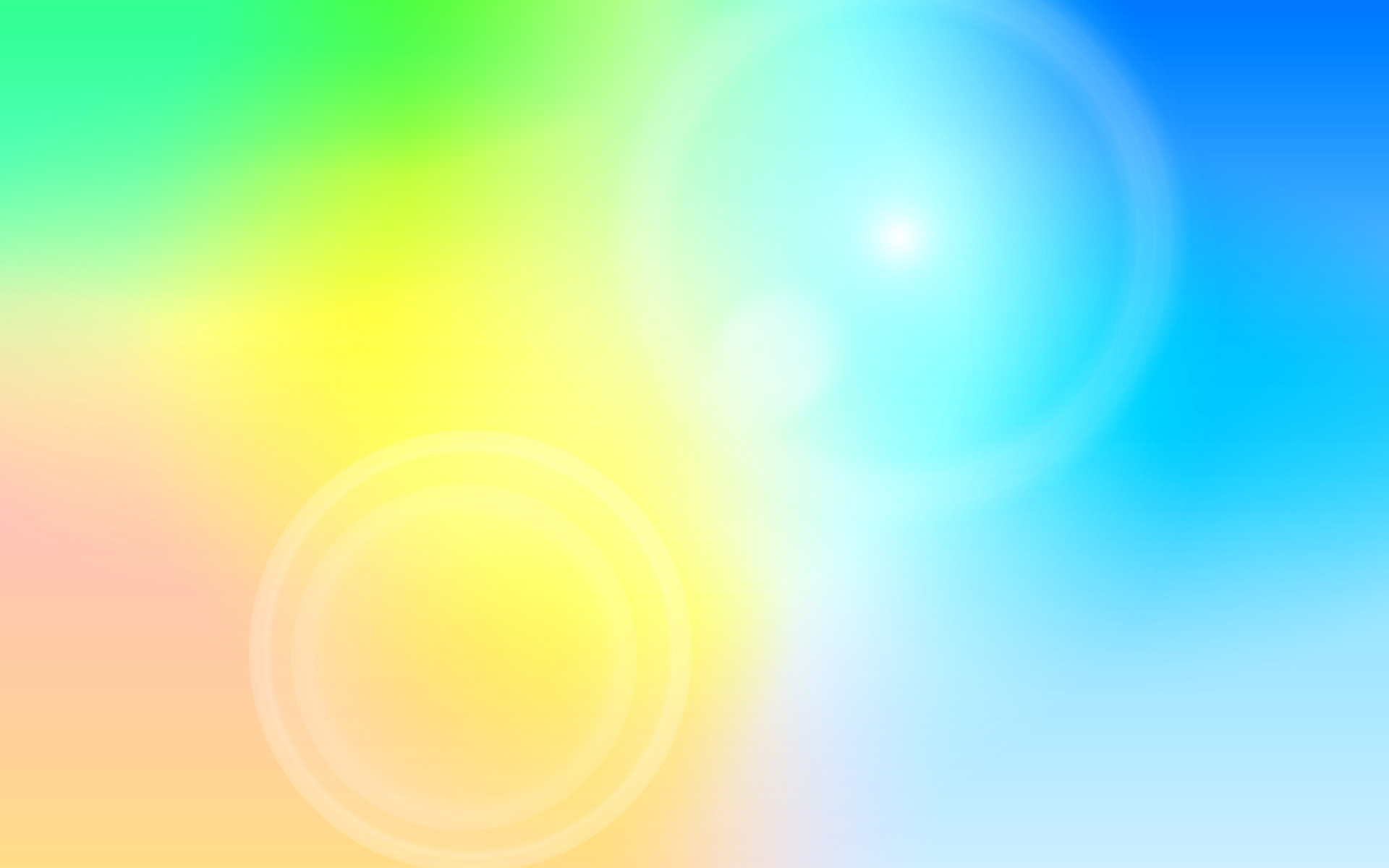 Организация должна создавать возможности:

для предоставления информации о Программе семье и всем заинтересованным лицам, вовлечѐнным  в образовательную деятельность, а также широкой общественности;

для взрослых по поиску и использованию материалов, обеспечивающих реализацию Программы, в том числе в информационной среде
для обсуждения с родителями детей вопросов, связанных с реализацией Программы